Обери свою професію!
Професія - це один із перших самостійних виборів людини.
Український філософ Григорій Сковорода вважав, що якщо людина усвідомлює для чого народжена, працює з приємністю, тоді вона щаслива «Ори землю або носи зброю, займайся купецькою або мистецькою справою – роби те, для чого народжений»
Адже займатись тим, що тебе цікавить,що ти вмієш і тоді праця і професія принесе радість і буде найважливішою умовою відчуття життєвої повноцінності.
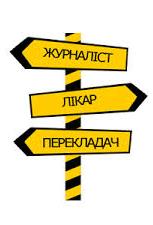 Класифікація професій
[Speaker Notes: Какие зависимости влияют на временную шкалу, затраты и результаты этого проекта?]
Критерії вибору професії
Наскільки відповідає вона вашим життєвим цінностям;
Її відповідність цілям та вашим здібностям;
Можливість працевлаштування;
Чи відповідає ваше здоров*я вибраній професії;
Характер і умови роботи.
Часто люди допускають помилки при виборі професії. Результатом цього стають не здійснені мрії та робота, яка не приносить задоволення.
Помилки при виборі професії
Обирати професію, не маючи про неї достовірної інформації
Орієнтуватися тільки на такі ознаки, як престижність і прибутковість
Ставити знак рівності між професією та навчальним предметом
Вибирати професію «за компанію»
Ігнорувати власні здатності й інтереси
Обирати професію лише під впливом батьків
Гра «Вгадай професію»
Я називаю вам предмети, які належать до однієї професії, а ви повинні вгадати її.
Наприклад:
Ножиці, гребінець, фен, шампунь, дзеркало -- перукар;
Комп'ютер, цифри, гроші;
Фонендоскоп, дзеркальце, пульсоксиметр;
Бюкс, колба, реторта;
Пульверизатор, кисть, штанга; 
Манекен, груша, капа.
[Speaker Notes: Перукар, економіст, лікар, лаборант, маляр, боксер]
Топ-15 незвичайних професій світу
Професія — черговик, суть якої полягає в тому, щоб стояти в черзі за іншу людину, яка і платить за таку працю.
Педікюрщик для корів, який виконує цю потрібну роботу, так як стан тварин впливає на якість молока. 
Виймач мозку, суть якої в тому, щоб не пошкодити мозок тварини під час його вилучення і доставити його в ресторани в відмінному стані.
Випробувач  меблів. На такій роботі потрібно сидіти на стільцях або лежати на дивані, перевіряючи меблі на міцність.
Розрівнювач подушок в магазині, дає досить пристойний заробіток.
Нюхатель яєць. Дуже затребувана робота в ресторанах, в яких використовуються тільки свіжі яйця.
Перевертач пінгвінів. Теж потрібна робота, так як пінгвіни просто не можуть піднятися. І досить затребувана на полюсних станціях, тому там дуже легко знайти роботу.
Мурашиний селекціонер, який відбирає мурах для видобутку отрути, який необхідний в медичних цілях.
Найманий родич. Суть її в тому, щоб люди, у яких немає знайомих чи друзів, могли скористатися такими послугами і піти куди-небудь з цією людиною, який видає себе за родича.
Гід по туалетах. Він завжди підкаже, де найближчий туалет.
Нюхатель пахв. Зазвичай люди з такою професією працюють в компаніях, які займаються виробництвом антиперспірантів. 
Експерт по гральних кістках. Необхідна ця робота для того, щоб клієнтів закладу не змогли обдурити.
Тестер водних гірок. Все що потрібно — це кататися на гірках і повіряти їх на предмет комфорту і якості.
Розрівнювач зморшок на взутті. Затребувана спеціальність в дорогих взуттєвих магазинах.
Гра «Розкодуй»
До кожної букви слова «професія» придумати слово – характеристику.

Наприклад:
П – ……практичність, професіоналізм, порядність
Р -……
О -……
Ф-………..
Е-………..
С-………..
І-…………..
Я-………..
[Speaker Notes: П – ……………………….практичність, професіоналізм, порядність
Р – ……………………….. розум, робітничий, рішучість
О – ………………………..обладнання, обмін досвідом
Ф – ………………………..фанатичність, фантазія
Е – …………………………ерудиція, енергійність
С – …………………………службовий, соціальний,
І – …………………………..ініціативний, інтелектуальний
Я – ………………………….якісний, яскравий]
Висновок:
Зробити правильний вибір – значить обрати таку професію, яка потрібна суспільству. Крім того, вона повинна бути доступною для вас, відповідати вашим природним здібностям, знанням і вмінням. І найголовніше – обрана професія має приносити радість, достаток, задоволення. І завжди пам’ятайте: остаточний вибір тільки за вами, тому що вибираючи професію, ви обираєте долю.
Вдало вибери професію,
Вклади в неї свою душу,
Тоді щастя само тебе відшукає.